詐欺サイトには
間違っている文字や
よくわからない言葉が
使われていることが
よくあります。

次の画面の中から
間違っている文字や
よくわからない言葉を
見つけましょう。
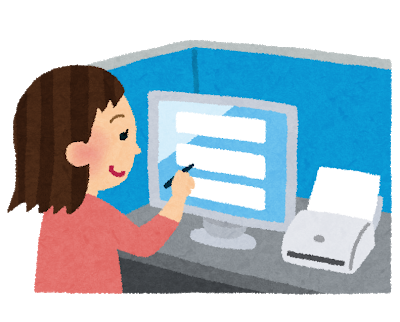 次へ
今から出てくる画面には
間違いが１つあります。

間違っている文字や
よくわからない言葉だと
思うところを
クリックしましょう。

わからないときには
画面の右上にある


をクリックしましょう。
わからない
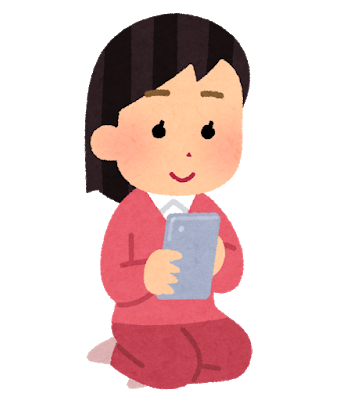 次へ
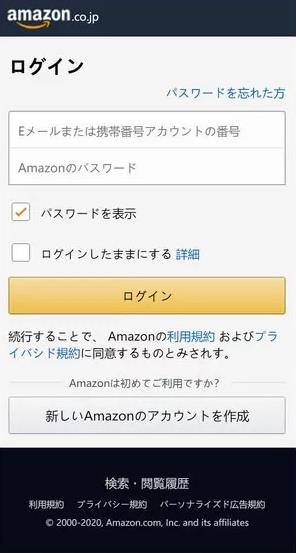 わからない
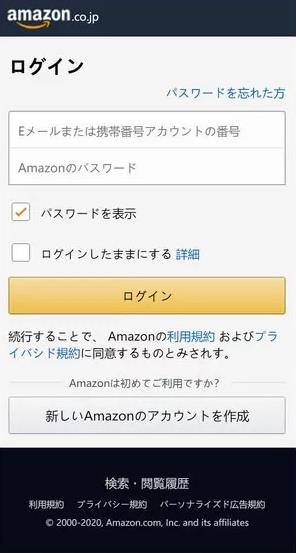 〇
次へ
今から出てくる画面には
間違いが２つあります。

間違っている文字や
よくわからない言葉だと
思うところを
クリックしましょう。

わからないときには
画面の右上にある


をクリックしましょう。
わからない
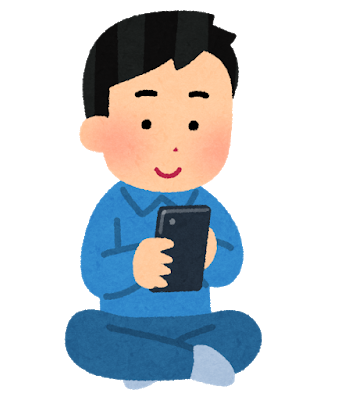 次へ
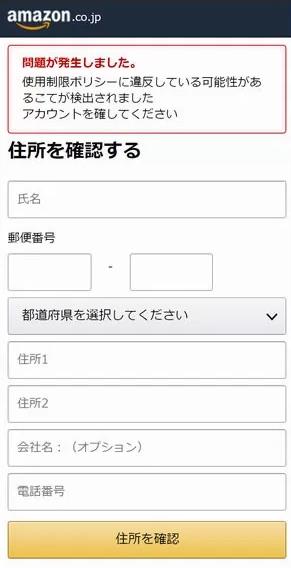 わからない
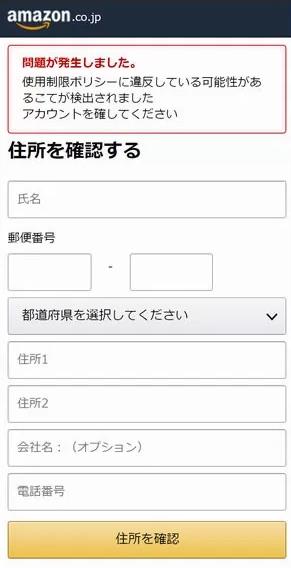 わからない
〇
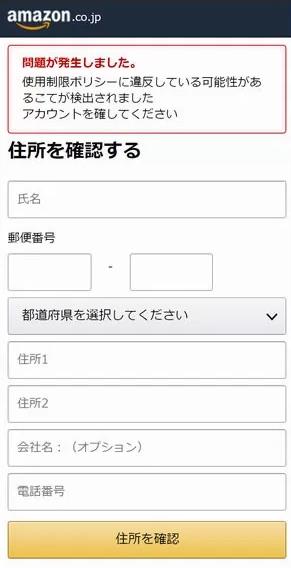 わからない
〇
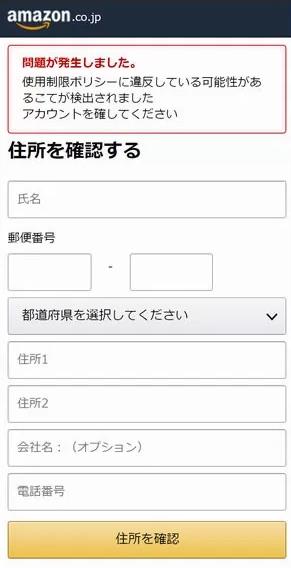 〇
〇
次へ
次の画面には
間違いが４つあります。

間違っている文字や
よくわからない言葉だと
思うところを
クリックしましょう。

わからないときには
画面の右上にある


をクリックしましょう。
わからない
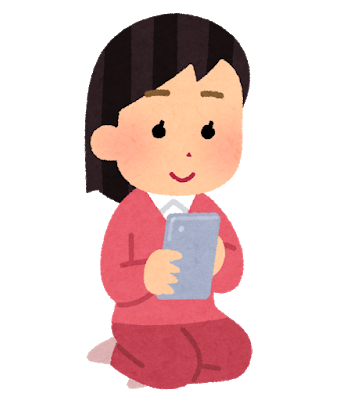 次へ
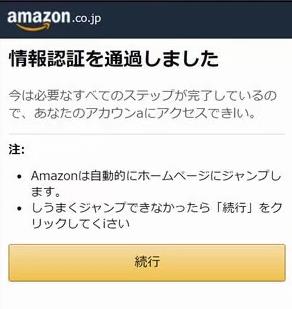 わからない
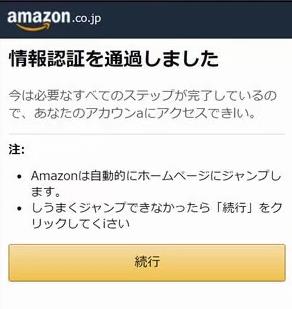 わからない
〇
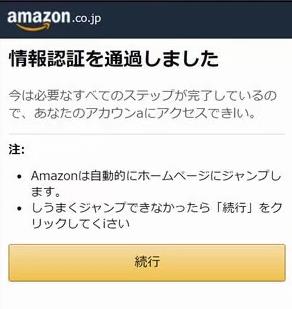 わからない
〇
〇
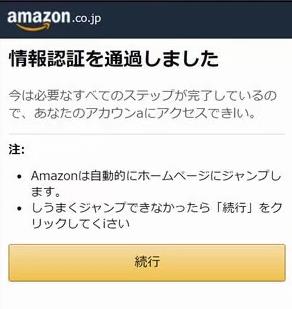 わからない
〇
〇
〇
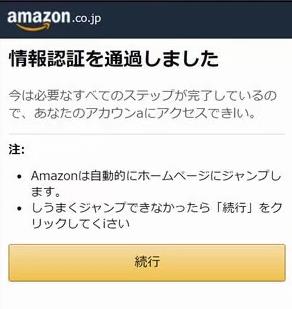 わからない
〇
〇
〇
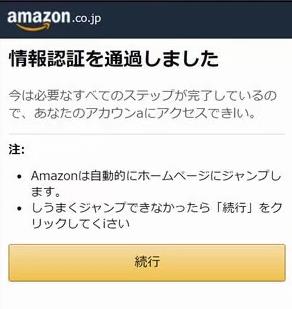 わからない
〇
〇
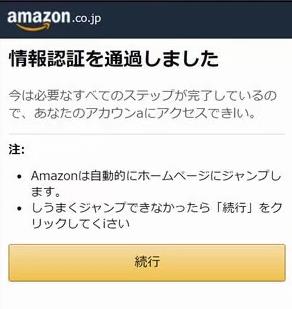 わからない
〇
〇
〇
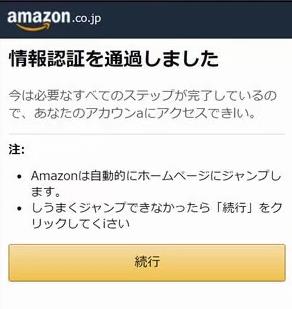 わからない
〇
〇
〇
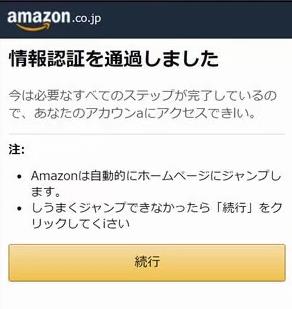 わからない
〇
〇
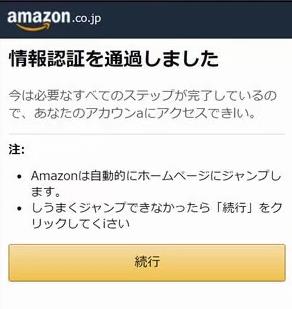 わからない
〇
〇
〇
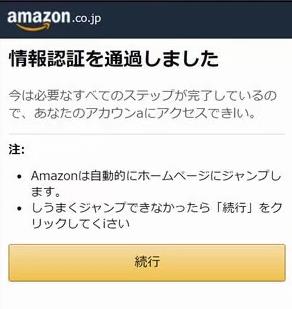 わからない
〇
〇
〇
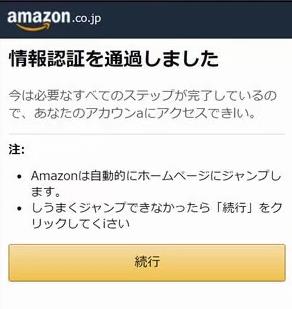 わからない
〇
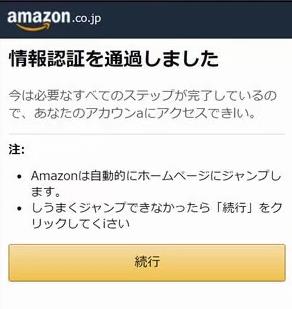 わからない
〇
〇
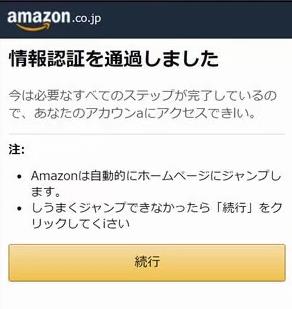 わからない
〇
〇
〇
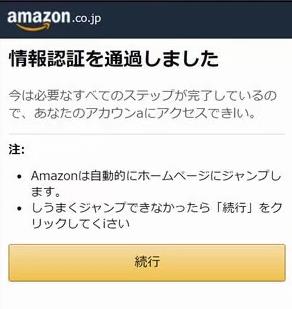 わからない
〇
〇
〇
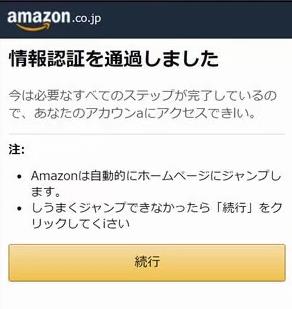 わからない
〇
〇
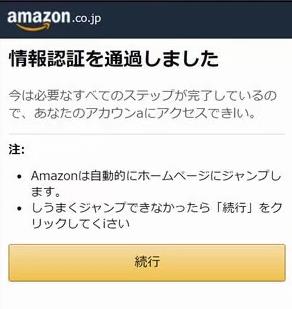 わからない
〇
〇
〇
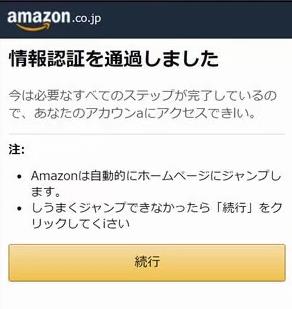 わからない
〇
〇
〇
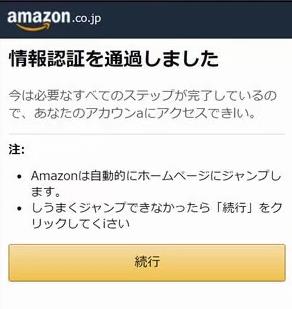 わからない
〇
〇
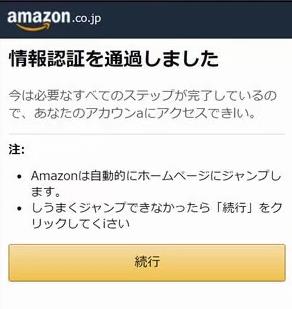 わからない
〇
〇
〇
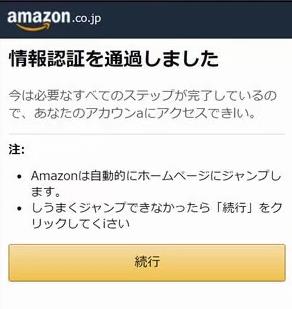 わからない
〇
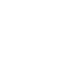 〇
〇
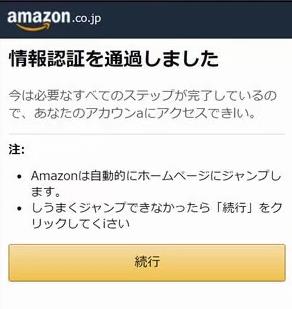 わからない
〇
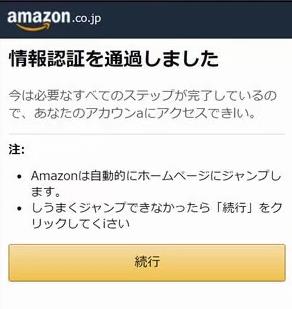 わからない
〇
〇
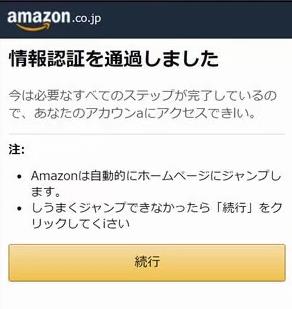 わからない
〇
〇
〇
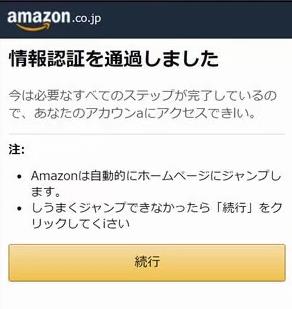 わからない
〇
〇
〇
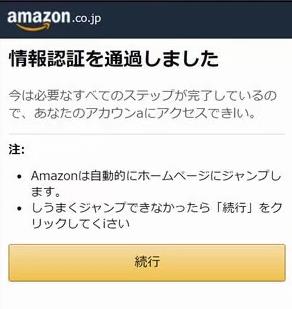 わからない
〇
〇
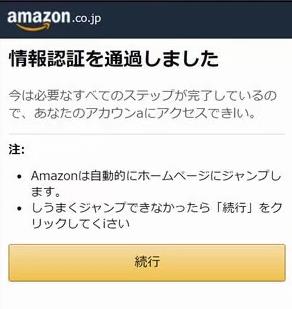 わからない
〇
〇
〇
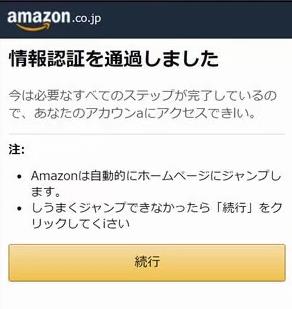 わからない
〇
〇
〇
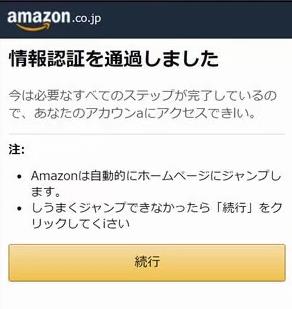 わからない
〇
〇
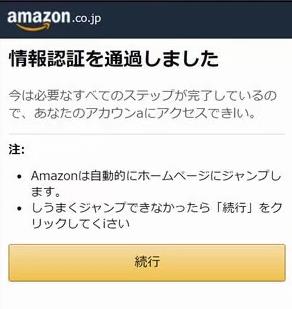 わからない
〇
〇
〇
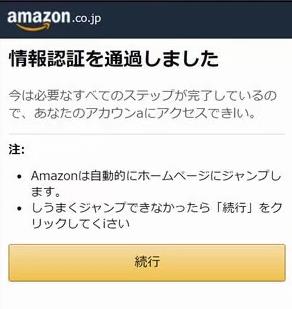 わからない
〇
〇
〇
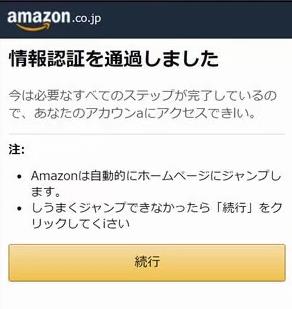 わからない
〇
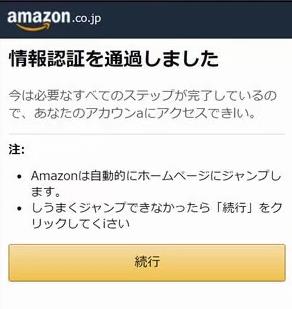 わからない
〇
〇
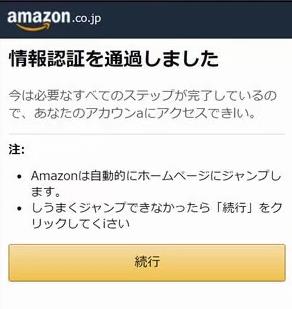 わからない
〇
〇
〇
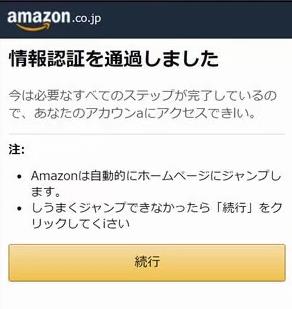 わからない
〇
〇
〇
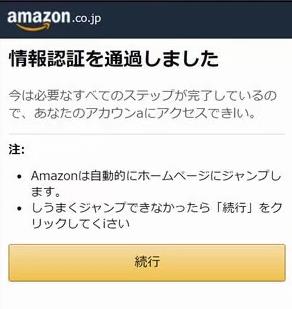 わからない
〇
〇
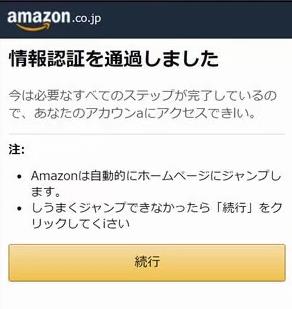 わからない
〇
〇
〇
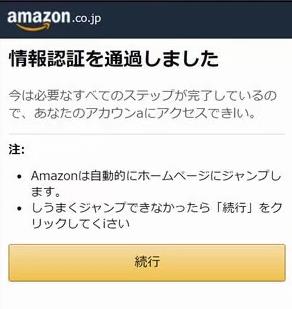 わからない
〇
〇
〇
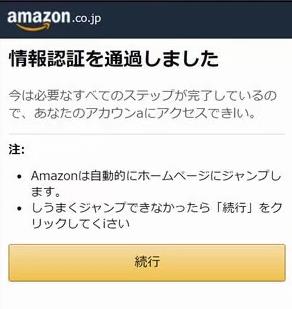 わからない
〇
〇
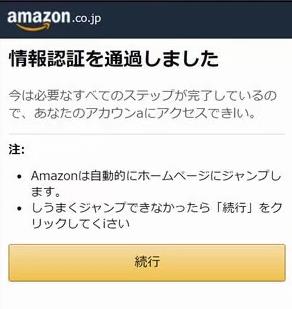 わからない
〇
〇
〇
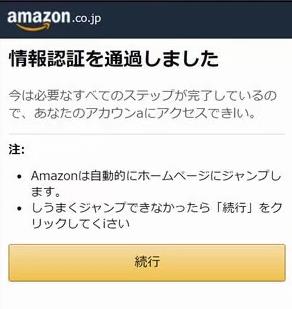 わからない
〇
〇
〇
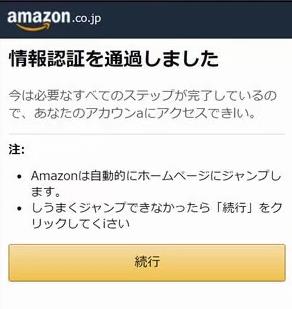 〇
〇
〇
〇
次へ
詐欺のメールやサイトには
間違っている文字や
よくわからない言葉が
使われていることが
よくあります。

間違っている文字や
よくわからない言葉を
見つけたときには
「あやしい！」
と疑いましょう。
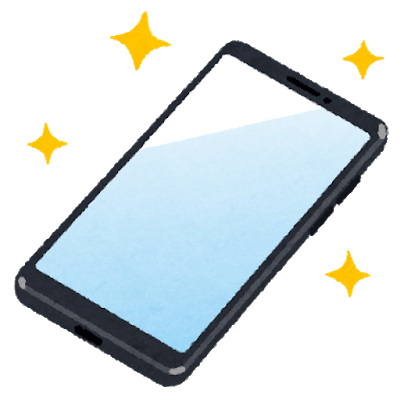 終わる